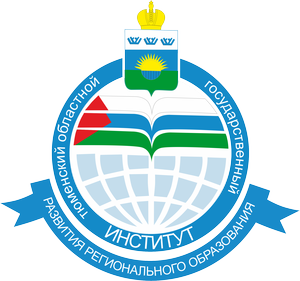 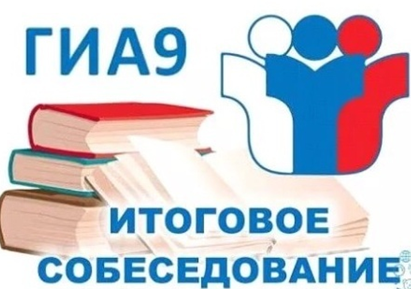 Итоговое собеседование по русскому языку в 
9 классе

    2021 г.
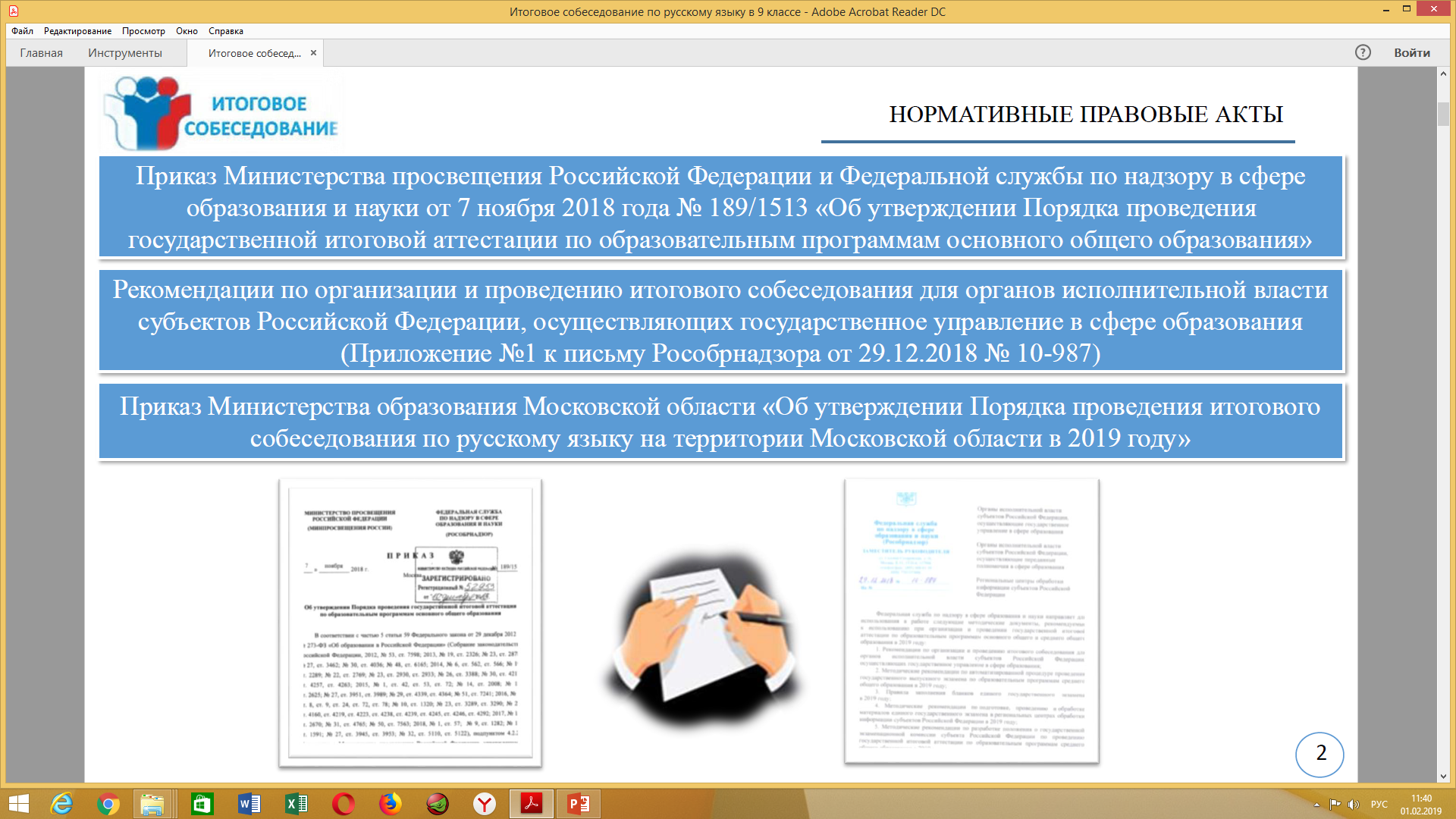 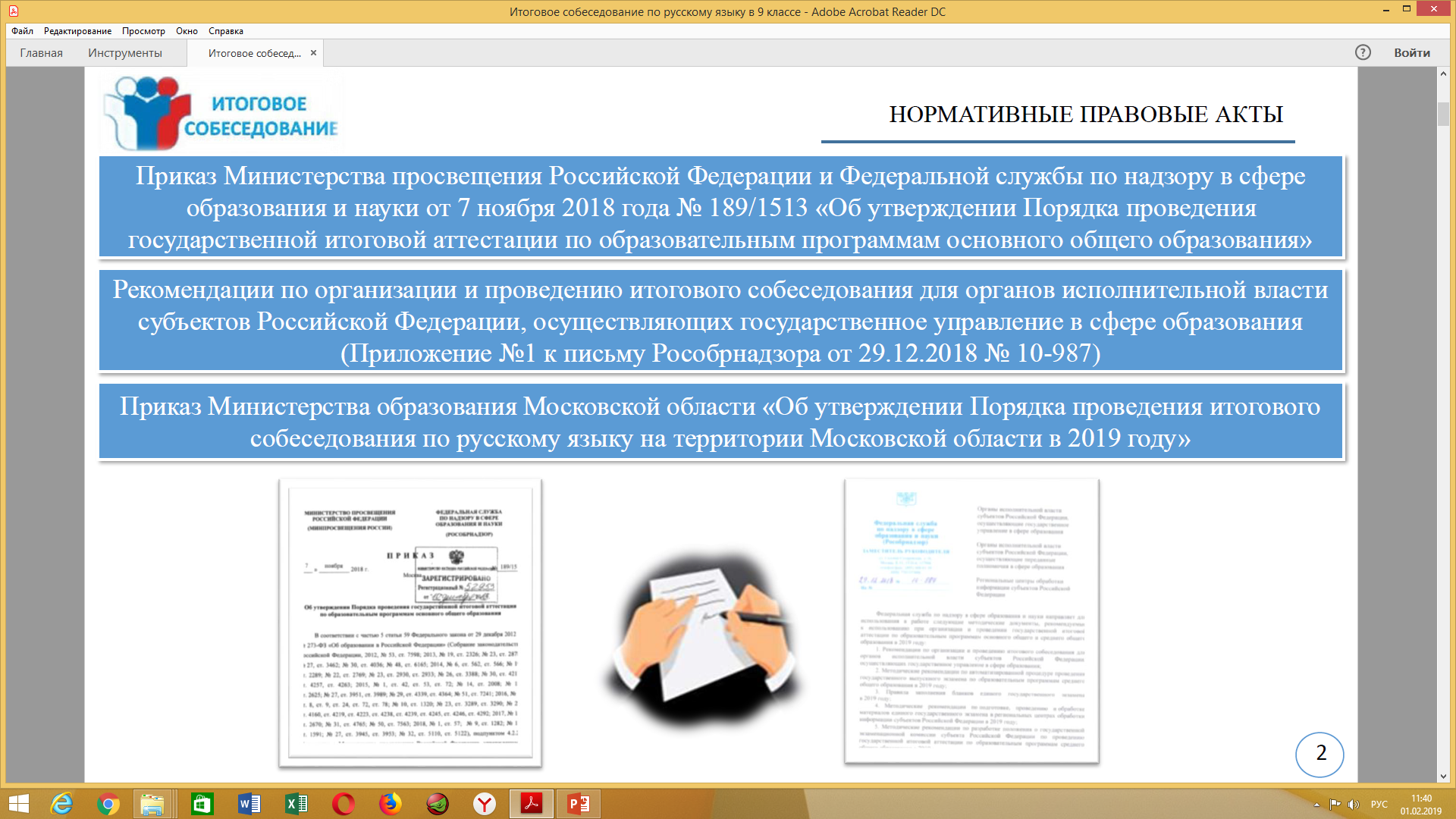 Приложение к письму  Рособрнадзора от 15.12.2020 № 05-151
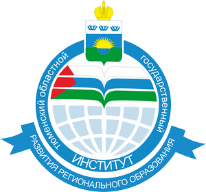 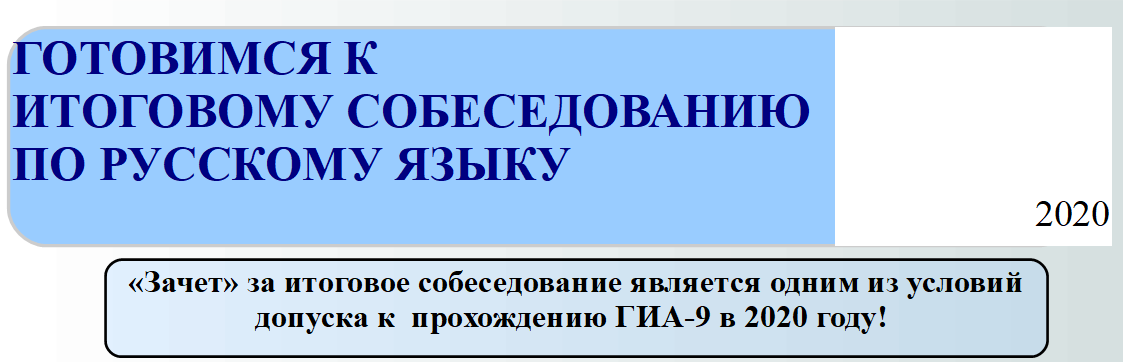 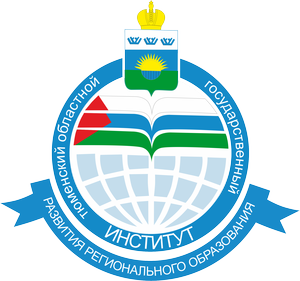 2021 ГОДУ!
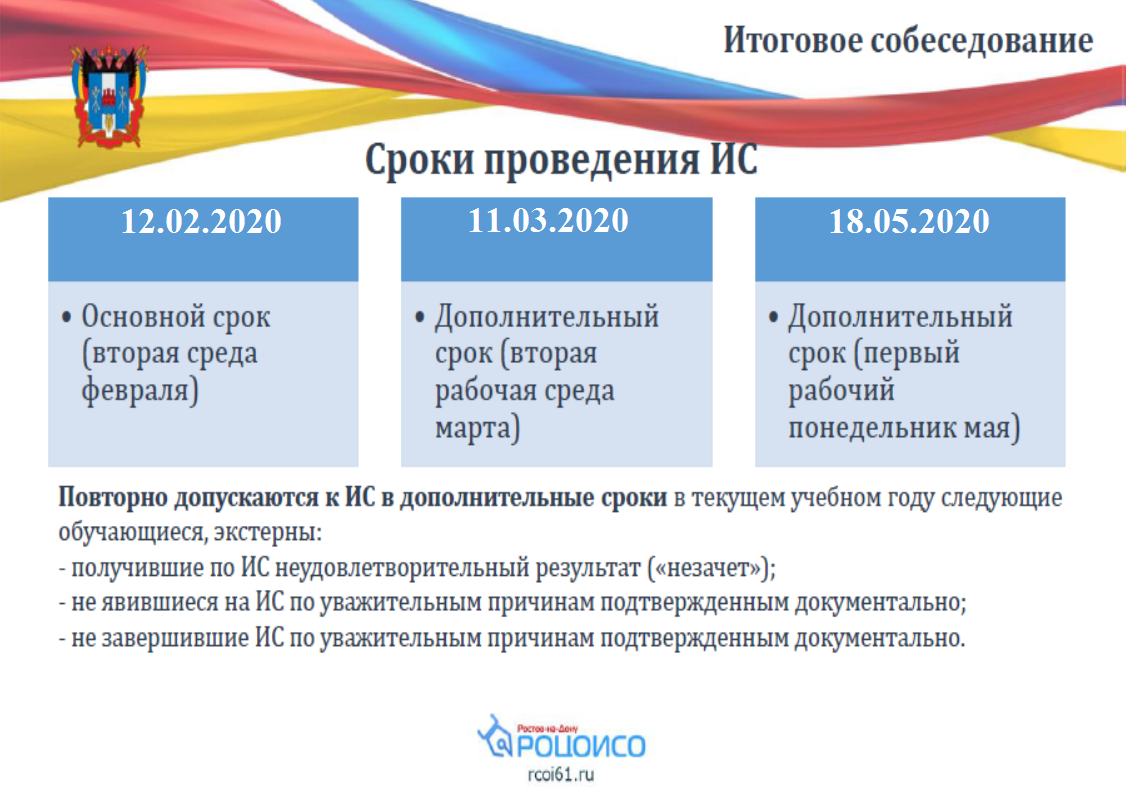 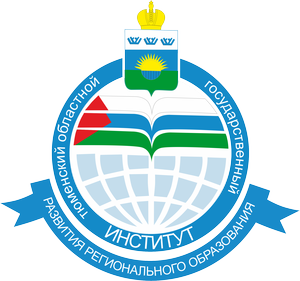 10.03.2021
17.05.2021
10.02.2021
Проведение итогового собеседования в ОО
ИС может проводиться в ходе учебного процесса  в образовательной организации. Участники могут принимать участие в ИС без отрыва от образовательного процесса.
Аудитории проведения ИС должны быть изолированы от остальных учебных кабинетов образовательной организации, в которых осуществляется учебный процесс, для обеспечения соблюдения порядка во время проведения ИС.
Аудитория проведения
ВЫХОД
Аудитория ожидания
Аудитория проведения
Учебный кабинет
Аудитория проведения
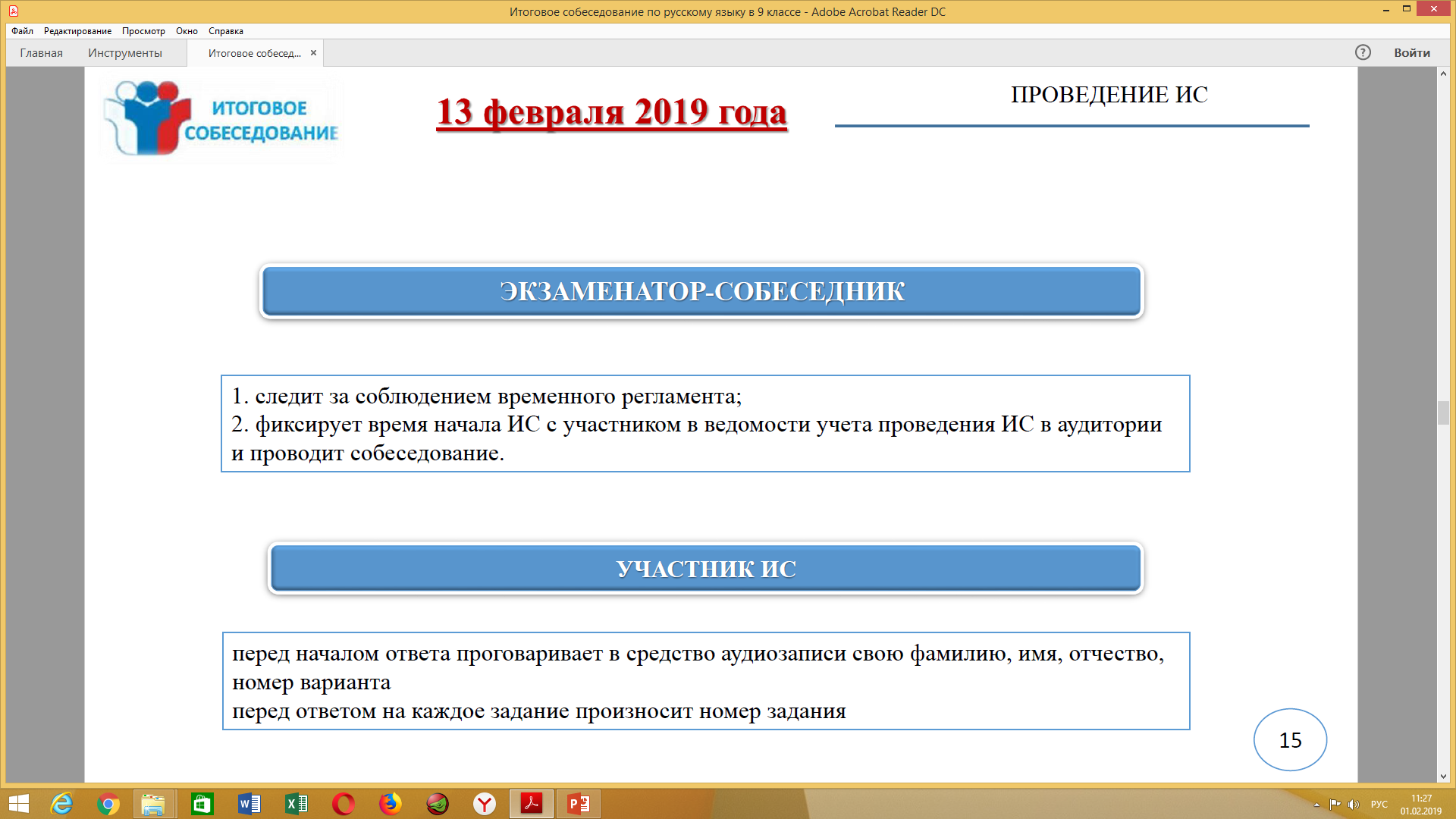 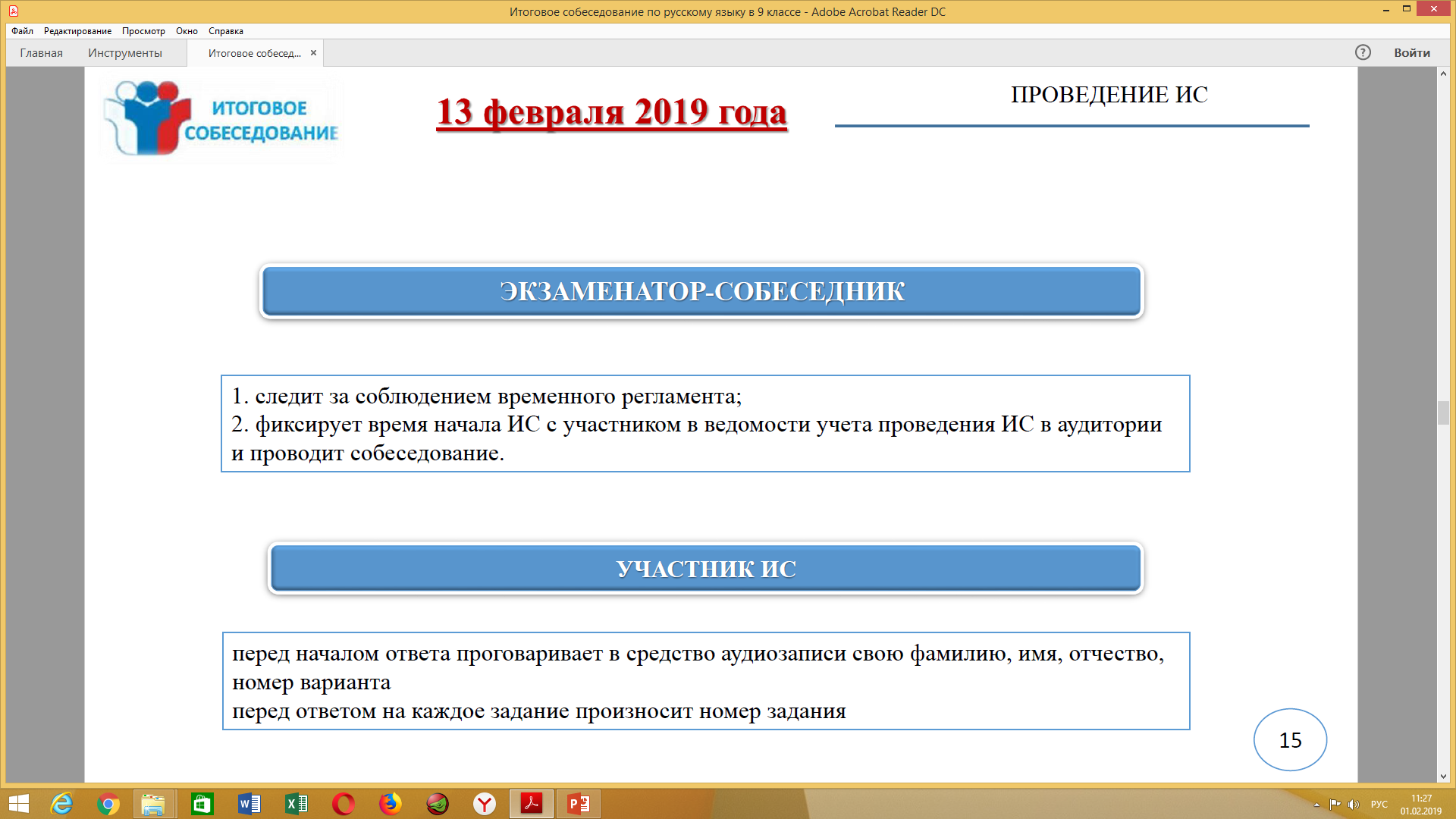 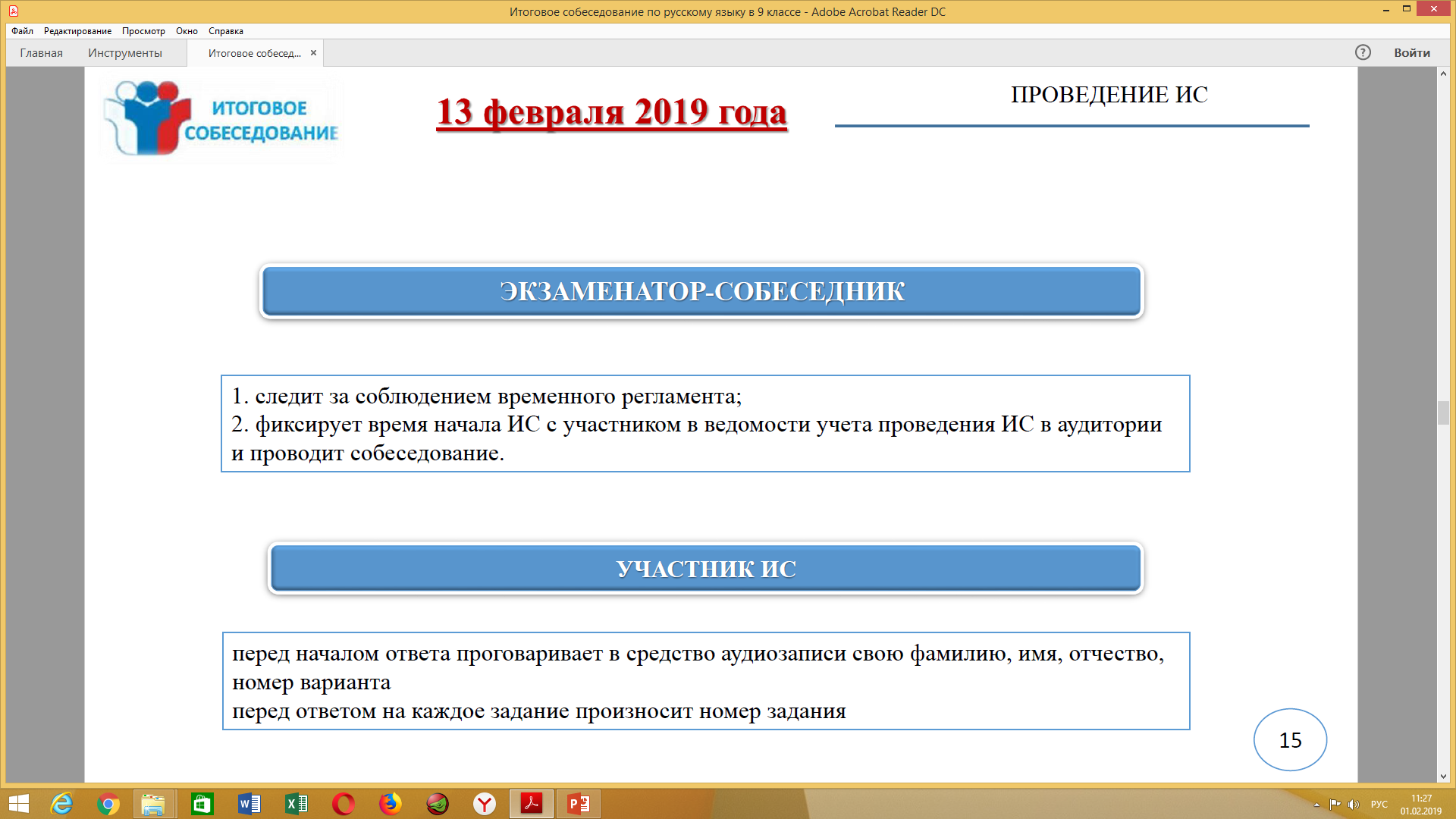 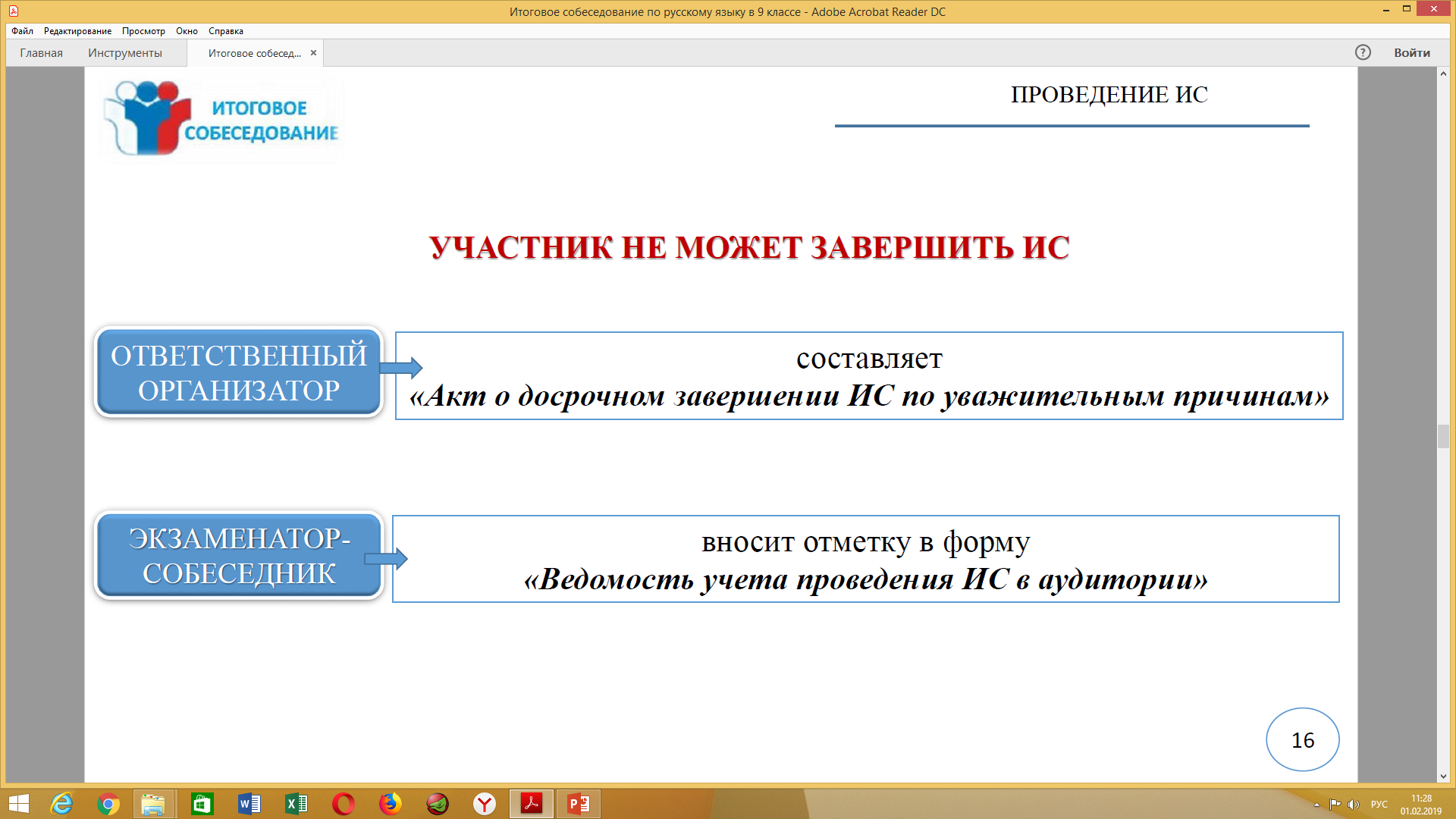 17
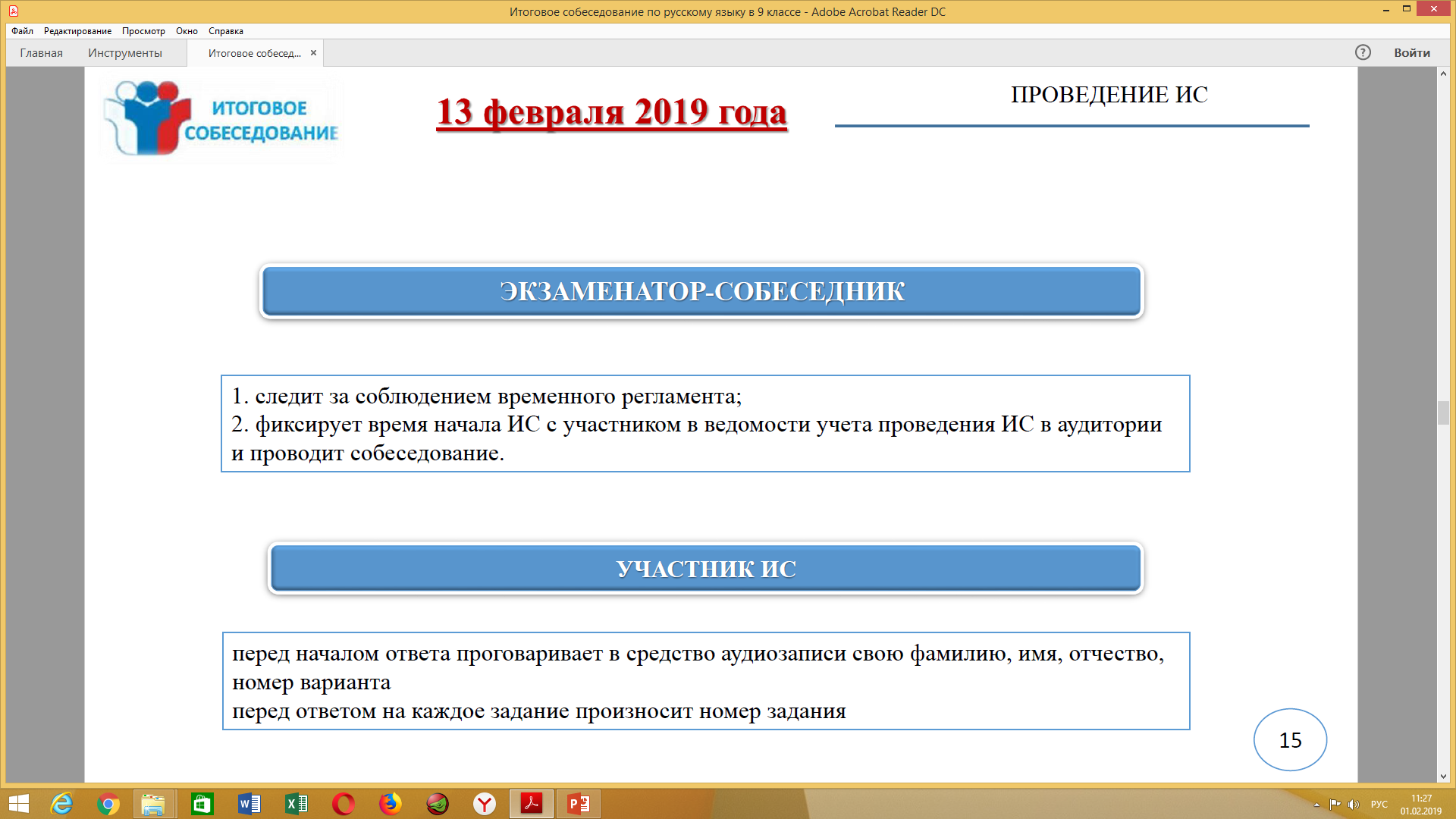 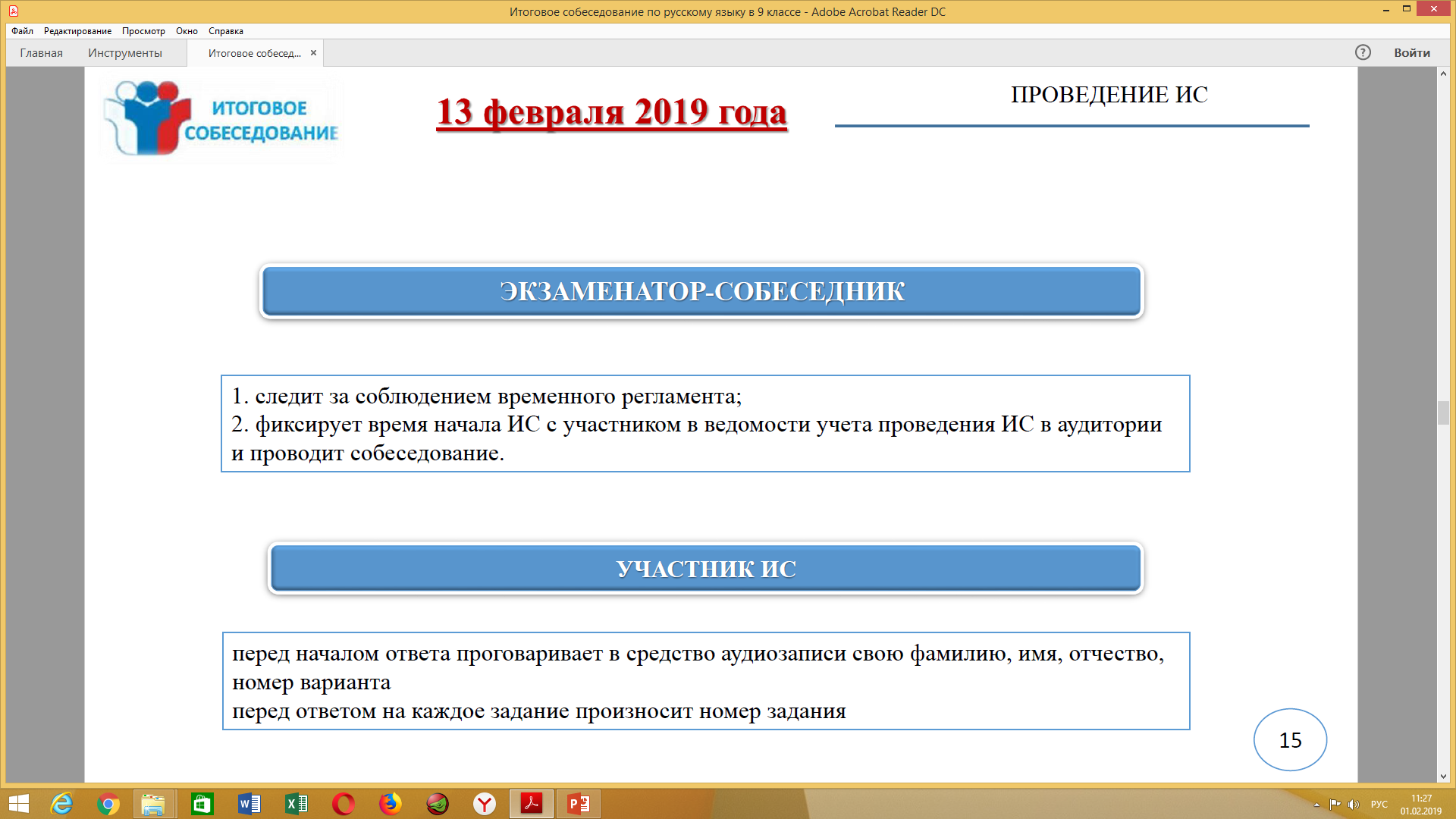 В случае выявления некачественной аудиозаписи ответа участника итогового собеседования ответственный организатор образовательной организации составляет  «Акт о досрочном завершении итогового собеседования по русскому языку  по уважительным причинам», а экзаменатор-собеседник вносит соответствующую отметку в форму ИС-02 «Ведомость учета проведения итогового собеседования в аудитории». Такому участнику предоставляется возможность повторно пройти итоговое собеседование в дополнительные сроки проведения итогового собеседования, предусмотренные Порядком. 
При ведении потоковой аудиозаписи нет необходимости в прослушивании ответов каждым участником: технический специалист проверяет работоспособность оборудования (в том числе и звукозаписывающего) до начала ИС в каждой аудитории, а при необходимости и в перерывах между прохождением ИС разными участниками. дополнительные сроки проведения итогового собеседования, предусмотренные Порядком.
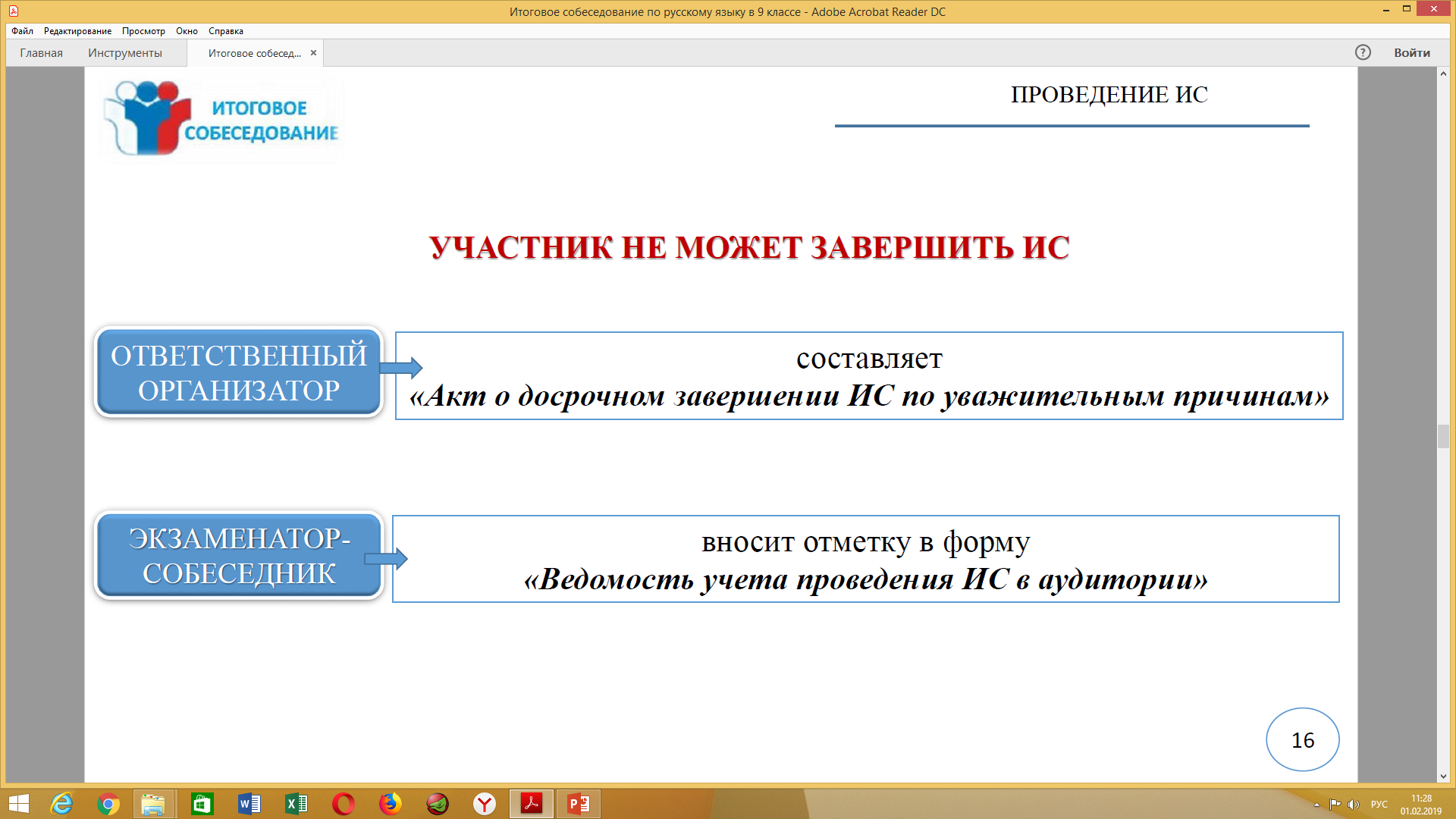 17
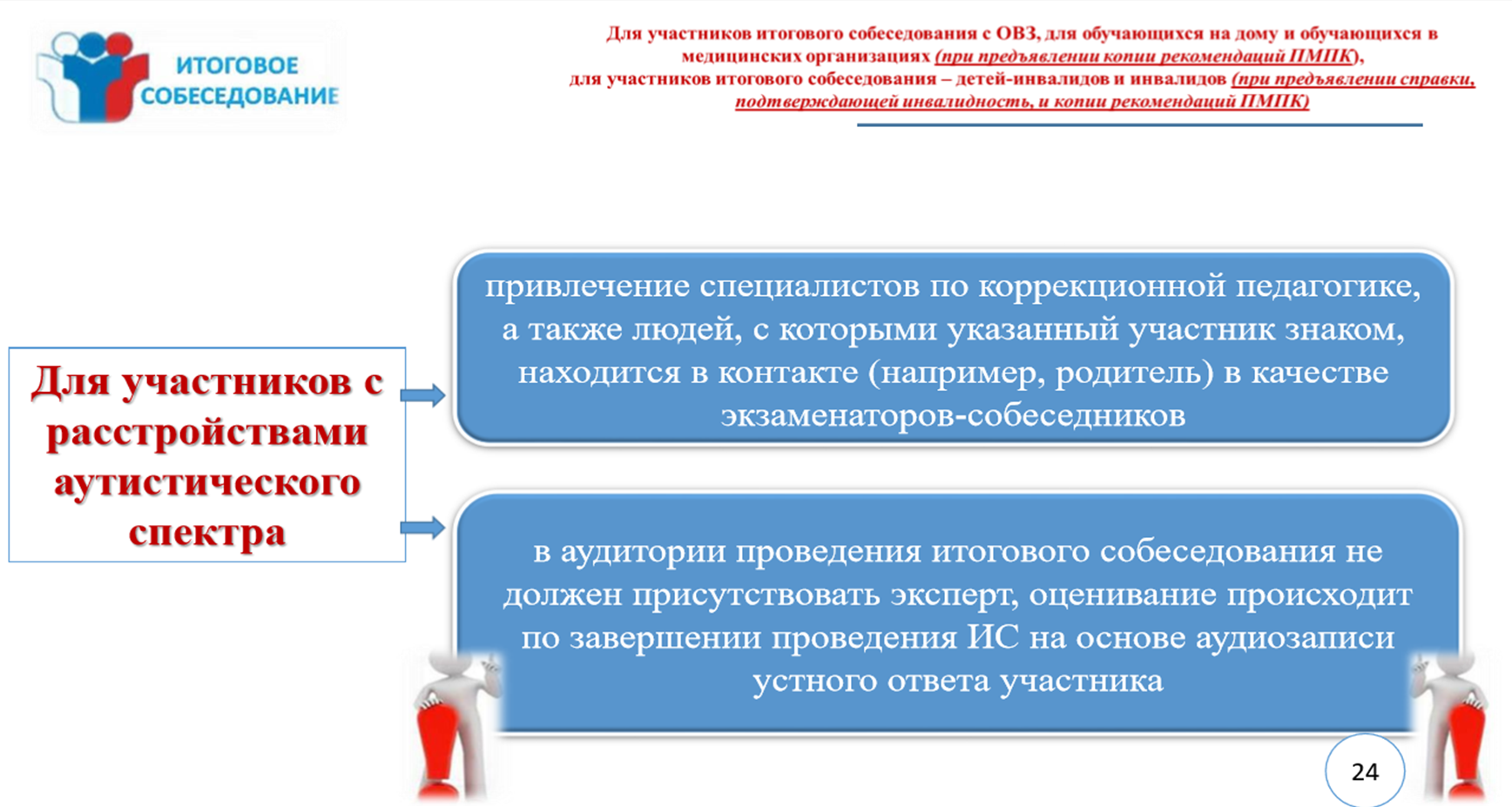 В продолжительность ИС не включается время, отведенное на подготовительные мероприятия (приветствие, внесение сведений в ведомость учета проведения ИС в аудитории, инструктаж участника экзаменатором-собеседником по выполнению заданий КИМ ИС до начала процедуры и др.).
Продолжительность проведения итогового собеседования для каждого участника ИС составляет  15-16 минут.
. Сроки и продолжительность Продолжительность проведения ИС
Для участников ИС с ОВЗ продолжительность проведения ИС может быть увеличена на 30 минут (т.е. общая продолжительность может составлять в среднем 45 минут). Участники ИС с ОВЗ самостоятельно по своему усмотрению распределяют время, отведенное на проведение ИС. Так, вышеназванные участники могут использовать время как на подготовку к ответам, так и на ответы на задания КИМ итогового собеседования.
25
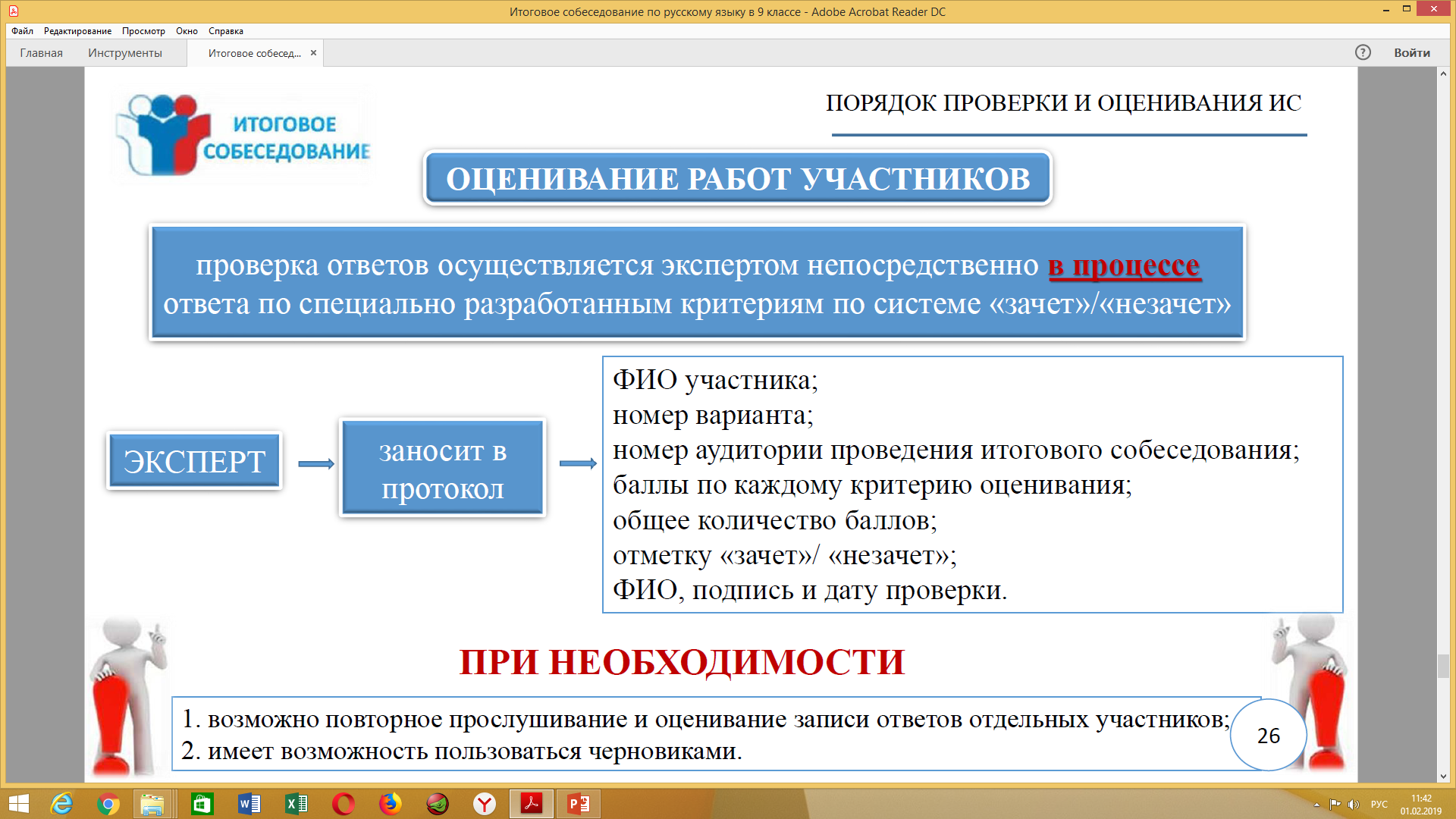 27
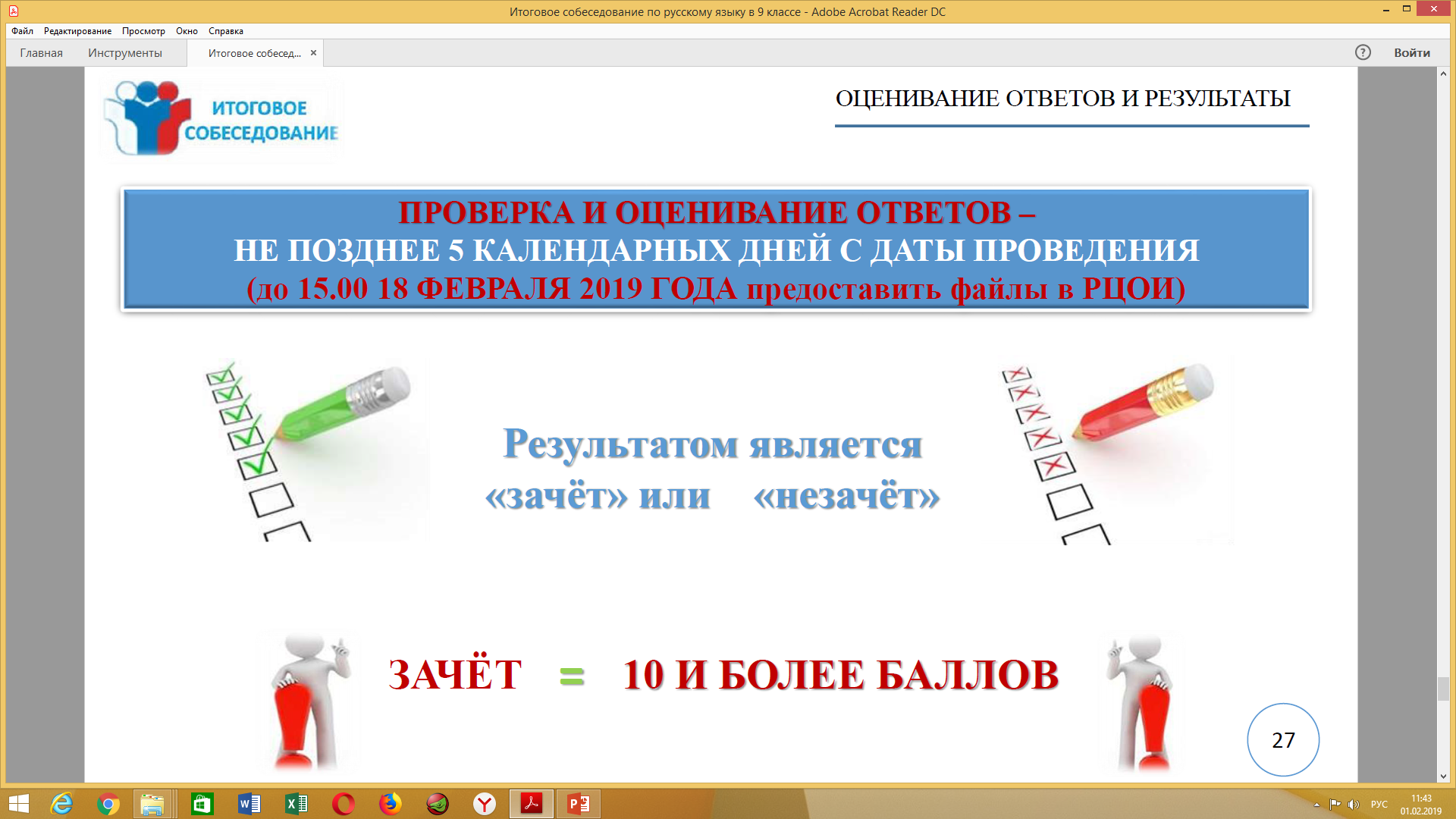 17
2021
(
Результат ИС как допуска к ГИА действует бессрочно.
28
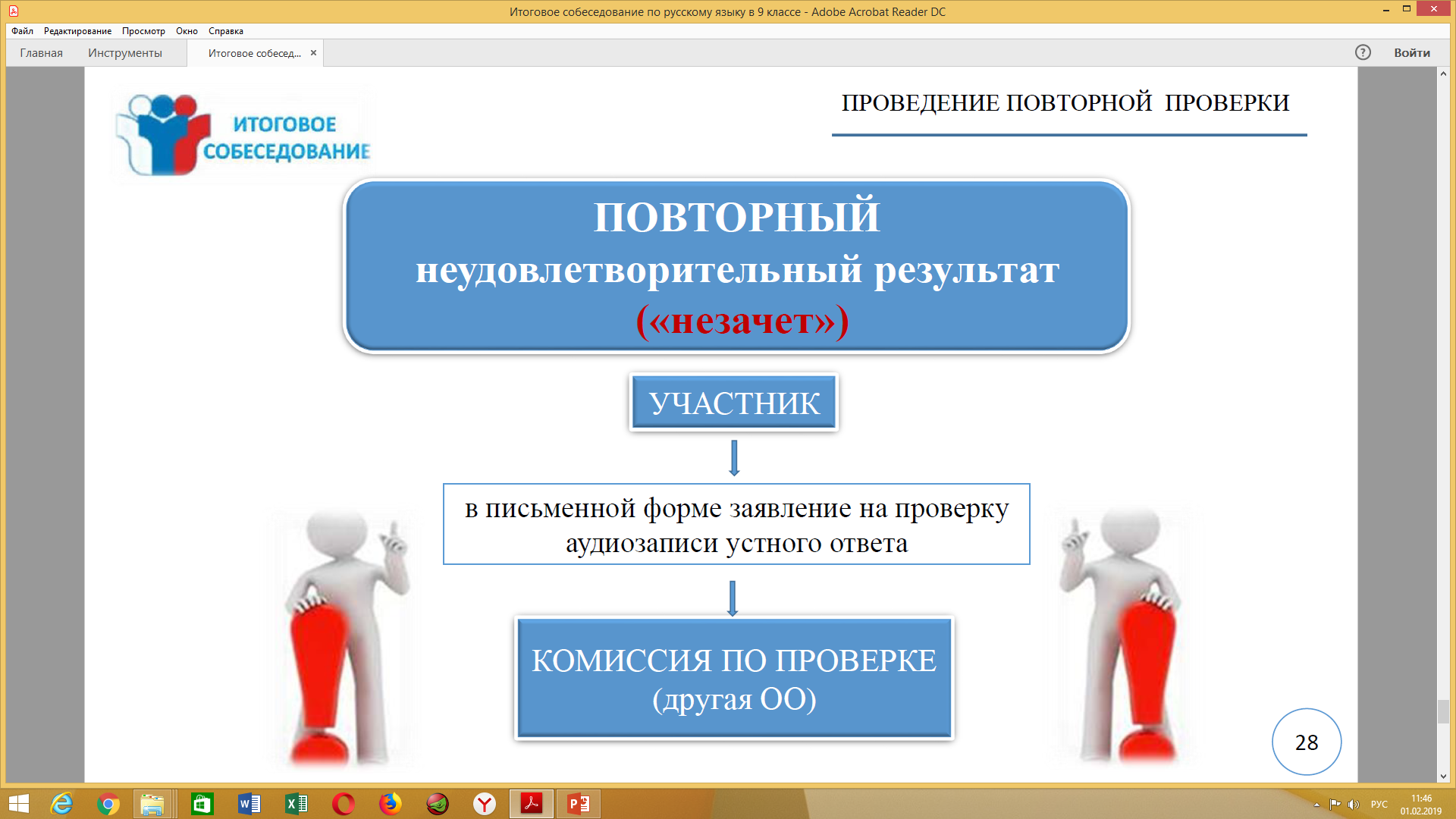 13. Проведение повторной проверки итогового собеседования 
 
В целях предотвращения конфликта интересов и обеспечения объективного оценивания ИС участникам ИС при получении повторного неудовлетворительного результата («незачет») за ИС предоставляется право подать в письменной форме заявление на проверку аудиозаписи устного ответа комиссией по проверке ИС, сформированной ОИВ.
29
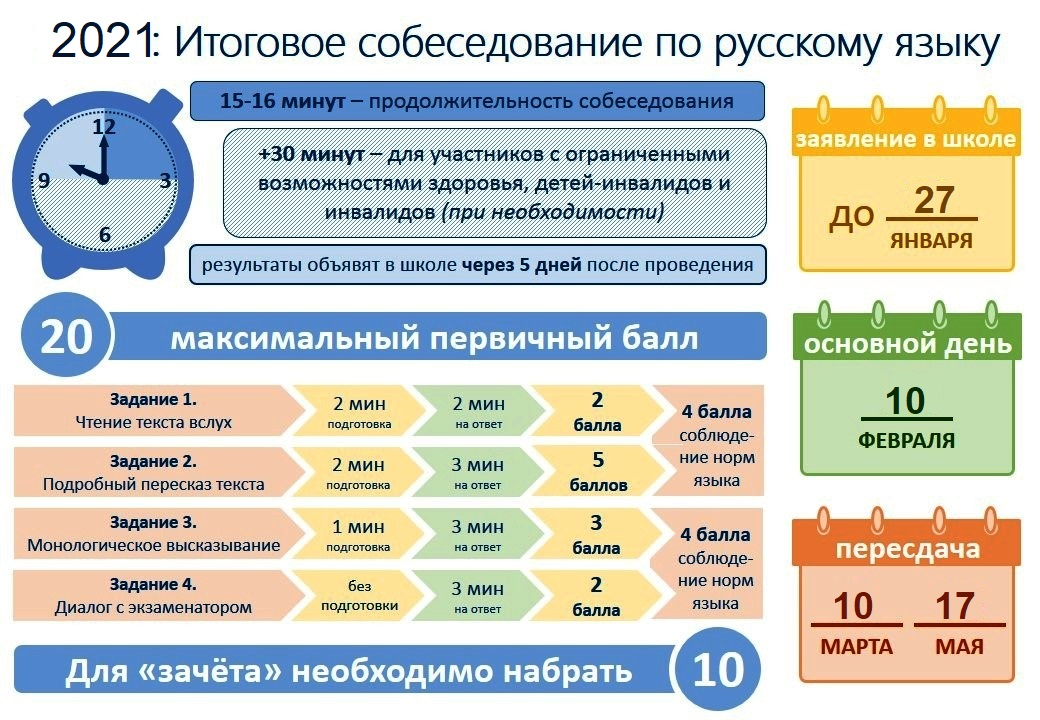 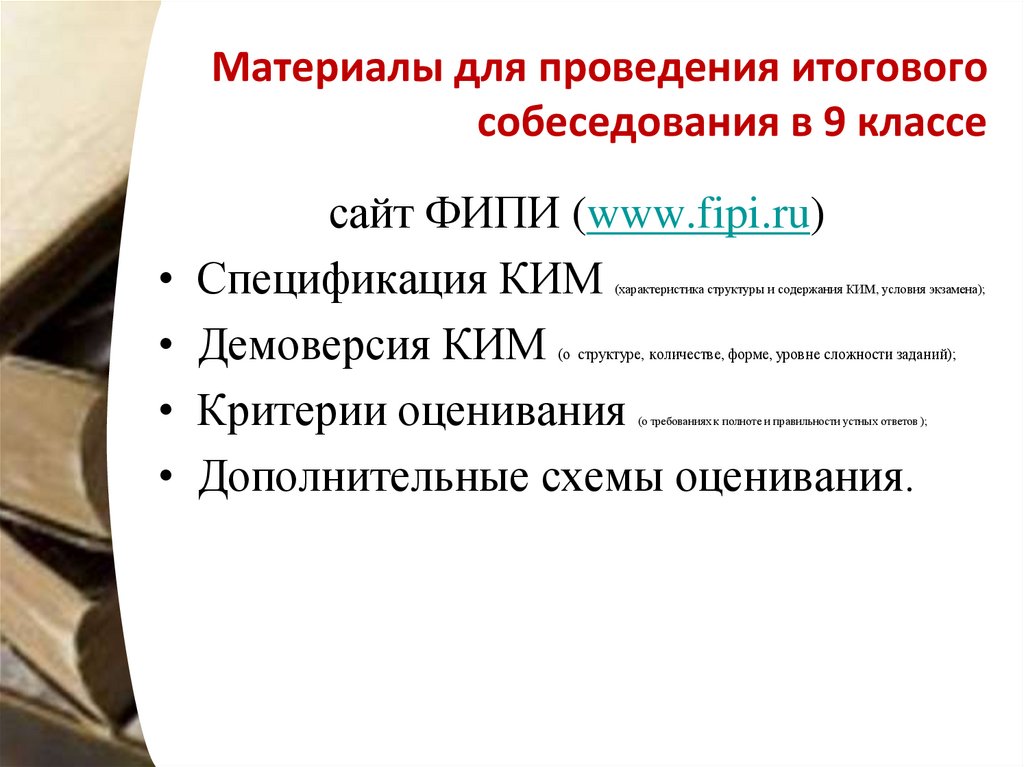 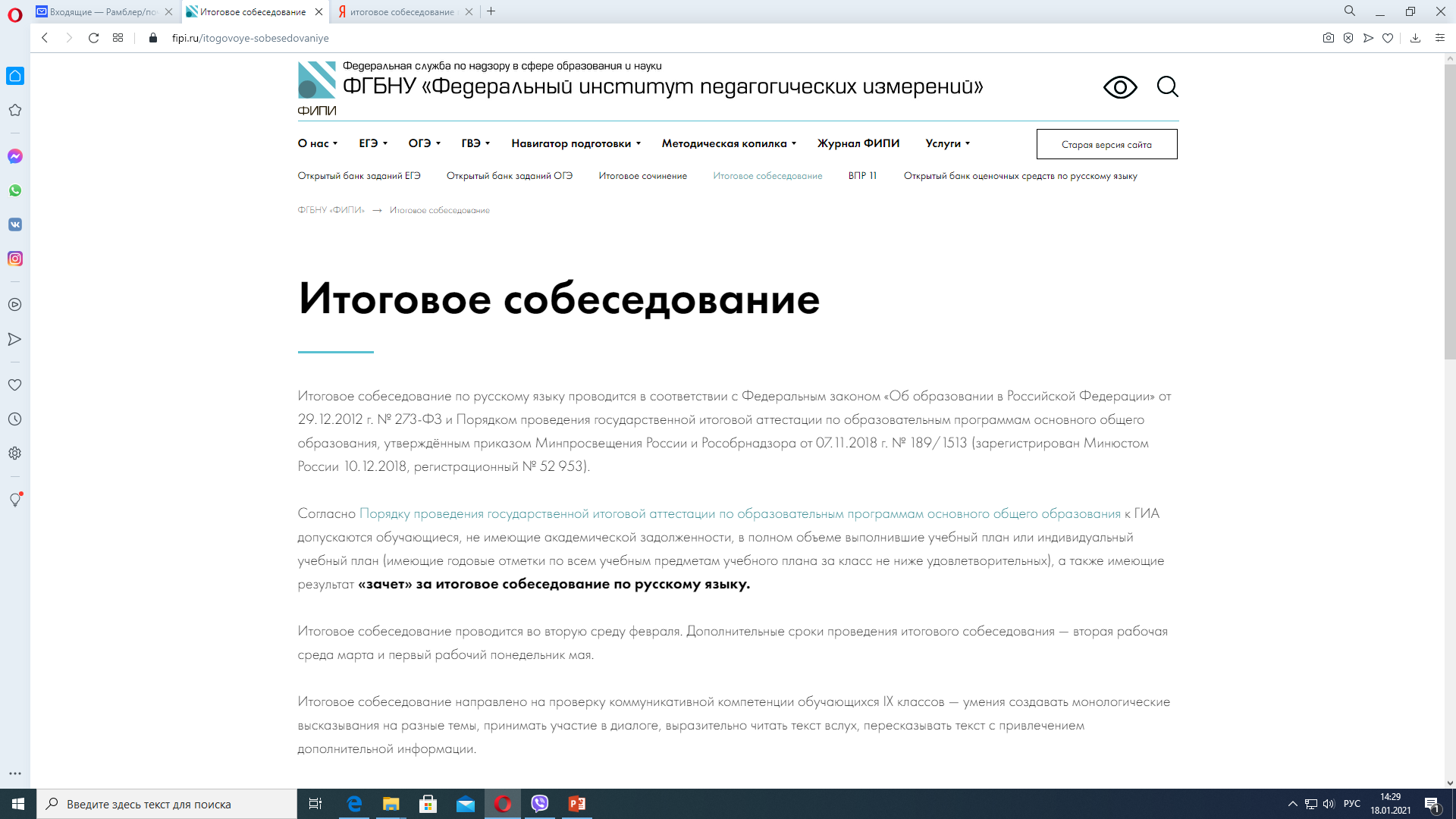 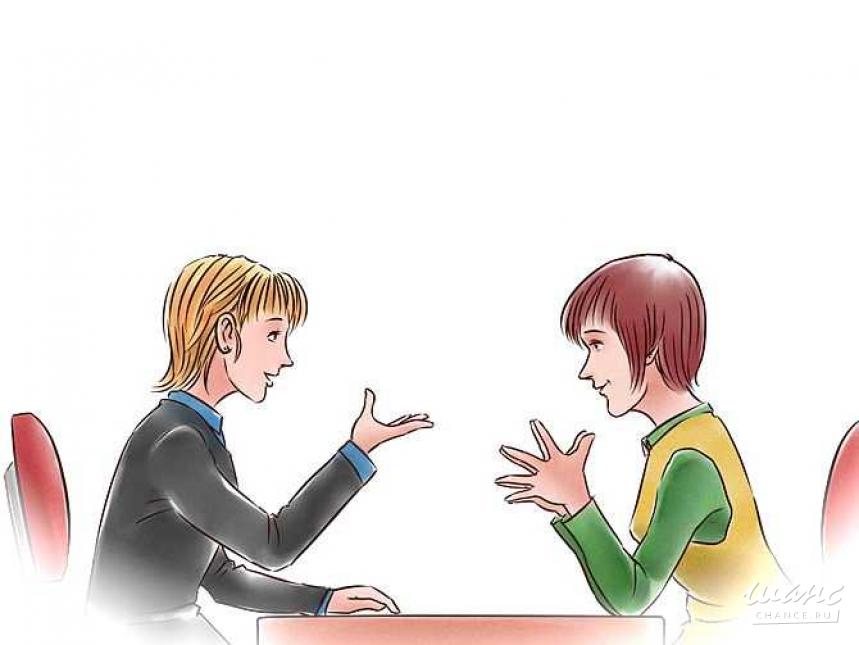 ЖЕЛАЕМ УСПЕХОВ!